なぜ、グローバルリーダーが必要？
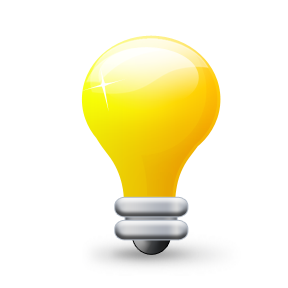 ①沖縄でもグローバル人材豊富？
　　公務員や大きな企業には留学経験者が豊富。
　　ただし、その国際的能力を十分稼働させているのかが疑問。
　　グローバル人材層は意外に厚く、有効活用しなければならない。
②歴史の先人に追いつけない国際感覚
　　1400年代の琉球王国の貿易態勢、金門クラブ、40万人の世界の沖縄人。
　　当時のグローバル感を持ったリーダーの存在のDNAはいまなお健在。
③日本化の打破
　　日本に追いつき追い越せの中で失われたのが国際感覚？
　　各産業のリーダーが率先して海外市場を開拓していく精神が大事。
④トップダウン型のスピード感が大事
　　グローバル人材の上司がドメスティックという悲劇。シンガポール型で。
今、グローバル人材を超えた
　　 グローバルリーダーが求められている
■求められる人材像のマトリックス（マッキンゼー社）■
リーダー　　　　　　スタッフ
ドメスティック
リーダー
グローバル
リーダー
この層の人材輩出が必要！

沖縄の人材の強いところ？
ドメスティック人材
グローバル
人材
日本が世界に遅れをとっている根本原因。グローバル人材（優秀な人材）は多いが、リーダーが決定的に不足。

沖縄でも留学経験のある語学人材が公務員や銀行員等に（能力稼働率は？）。
ドメスティック　　　　　グローバル
〈沖縄が育てるべき人材〉･･･海外で新たに産業を興せるリーダー。
　スタッフレベルの層はある程度充実している。稼働率の方が問題。
（出所）伊賀泰代「採用基準」を基にブルームーンパートナーズ作成
県内グローバル人材の問題点
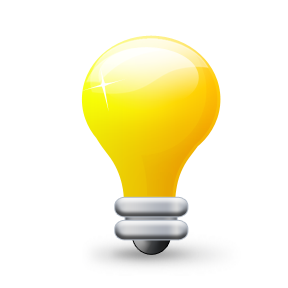 ①欧米（特に英語圏）への偏り
　　日本と同様に欧米信奉が強い。
　　環境に恵まれた先進国で英語力を高めたり、感性を高めるのに
　　は有効だが、リアルなビジネスネットワーク力、人間力醸成に弱み？
②留学経験＞キャリア
　　数カ国での留学経験を持っている人が多いものの、ビジネスキャリアが
　　乏しい。英語教師にとどまるなど、本来の地頭力が活かせていない。
③ドメスティック型企業・組織で就業
　　県内では安定したグローバル企業が少ないため、公務員や大企業のドメス
　　ティック部門の一スタッフとして働くことが多く、能力未開花か･･･？
④起業意識の低い優等生タイプの多さ
　　地頭力の高い層＝安定志向、という産業振興上のアンバランスさがある。
なぜ、沖縄は国際感覚・覇気を失ったのか？
（出所）ブルームーンパートナーズ作成
琉僑＆ニュー琉僑達の特徴
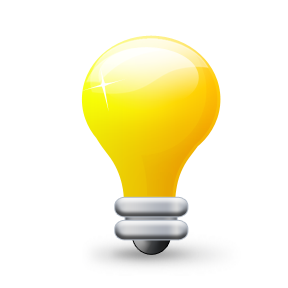 ①ボーダレス感性の強さ
　　ベースを海外・沖縄に置きつつ、ビジネスチャンスのある
　　海外を攻める戦略展開。　　　　　　　　好き嫌いが無い。
②語学力は数カ国語 or ほどほどレベル
　　複数国での居住経験があり数カ国語が話せるタイプと、語学力は
　　そこそこでもパートナーを見つけたタイプが存在。　　　野茂の話
③現地スタッフを使いこなしている
　　その国の国民性を理解しつつ、経営者として現地社員を採用している。
④地元沖縄に対する貢献意識の高さ
　　沖縄経済への貢献意識が強く、頻繁に沖縄に帰省。地元企業を巻き込み
　　ながら次の展開を模索している。
Point
Point
沖縄の海外展開も第３世代へ
時代とともに海外を目指す人材も変化。沖縄でも第３フェーズへ。
第３フェーズ
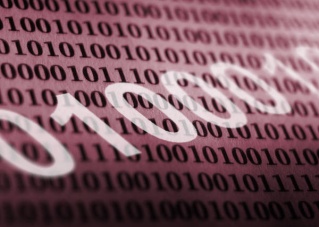 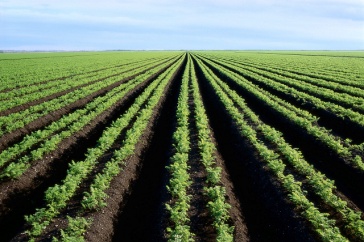 国内市場の閉塞感を背景に市場を求めて海外へ
金融・IT・不動産など高度知識が必要な産業で勝負
語学は留学終了レベル
学歴は大卒～大学院卒
儲かるため、人生の成功を築くためにトライ
沖縄経済への環流を強く意識しながら経営



　嘉数啓氏、遠山光一郎氏など
第２フェーズ
第１フェーズ
海外に対する好奇心・ビジネスチャンスを感じて海外へ
居酒屋などの飲食店経営水準
語学はある程度事前に学習
学歴は高卒～大卒
本人の自己実現欲求に基づくトライ
食材の調達などで沖縄経済とも関わりを強化
人口調整要素もあり、県内では職が無く海外へ
農夫・皿洗いなど低賃金労働
語学は移民先で習得
学歴問わず
本人・家族の生活の糧